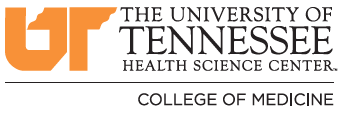 Fourth Year Orientation Class of 2022  November 18th, 2020Valerie P. Jameson, MDSenior Assistant Dean for Clinical CurriculumKristen Bettin, MD, MEdAssistant Dean for Clinical CurriculumJenn WilsonLead Clinical Curriculum CoordinatorCatherine Womack, MDAssociate Dean of Student Affairs and Admissions
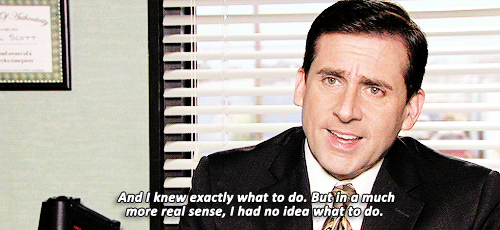 [Speaker Notes: Welcome to the orientation for 4th year
Welcome those watching from Chattanooga, Jackson, Nashville and Knoxville
What an interesting year it’s been!]
M4 Orientation Agenda
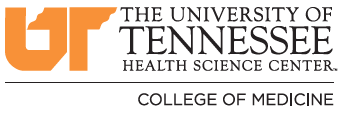 4:00 – 4:05 – Welcome – Dr. Jameson
4:05 – 4:15 – All things Student Affairs – Dr. Womack
4:15 – 4:40 – Curriculum Overview – Drs. Jameson and Bettin
Junior Internships, Capstone, Geri-Palli – Dr. Jameson
LSP and PCM requirements – Dr. Jameson
Electives and Away rotations - Dr. Bettin
Completion of Core Clerkships – Dr. Bettin
4:40 – 4:45 – Evaluations and Grading – Dr. Bettin
4:45 – 4:50 – USMLE Step 2 CK and Step 2 CS – Dr. Bettin
4:50 – 5:00 – Summation – Dr. Jameson
5:00 – 5:15 – Q&A
[Speaker Notes: This session will generate many questions

The answers to which are located on OLSEN]
All Things Student Affairs
Dr. Womack
Overview of Fourth Year – 52 weeks
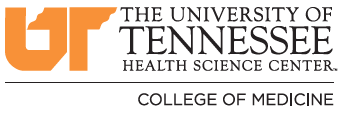 *Need 20 total weeks of electives including CEs and Crisis Management
**If you need to make up core clerkships, you will have fewer option blocks
[Speaker Notes: 13 block year
Required clerkships
	2 Junior Internships
	Capstone- October, January, February, March
	Geri-palli
Longitudinal Rotations:	LSP and PCM 
Electives – 4 blocks
Holidays: 4 weeks
5 Option months – 
	for residency interviewing, 
	studying for Step 2 CK
	personal business (weddings, births, family issues, vacation, moving),  
	Adjusting to off-cycle away rotations
	Must take 2 option block between Nov and Jan]
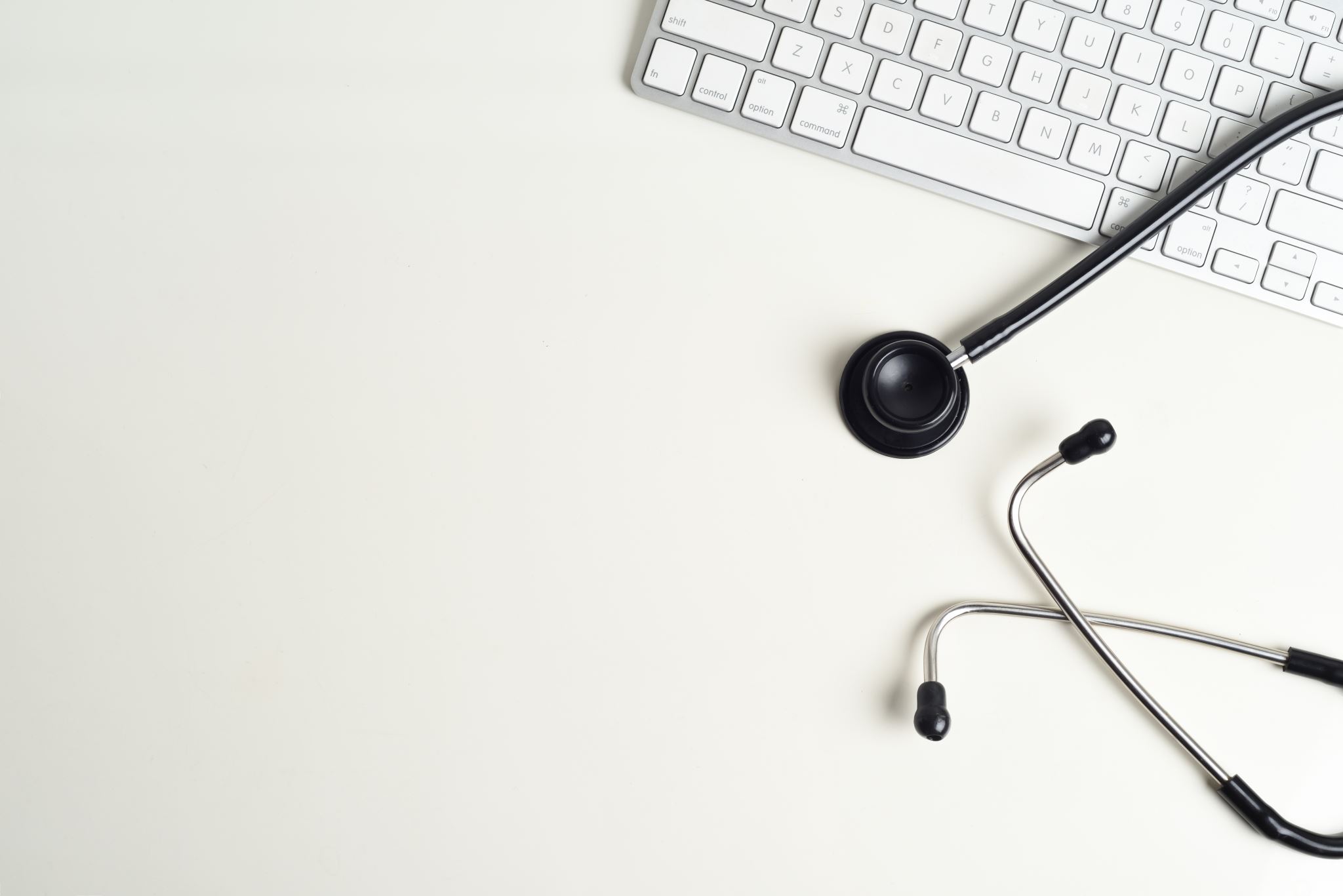 Junior Internship (JI) (aka - Sub-I, Acting Internship)
Two Patient Care Intensive Rotations
FM, Med, Neuro, Ob-Gyn, ENT, Ophtho, Ortho, Peds, Psych, Surgery, Urology, EM, ICU 
60+ JIs across the state
Evaluation based on clinical performance
Graded A-F
Must take place at UTHSC
[Speaker Notes: Strongly consider doing a Medicine JI
	these are the questions that will be on Step 2 CK and Step 3]
Junior InternshipThis is your first chance . . .
To act more like a Real Intern- with more responsibility
To see the patient first
To write H&Ps, progress notes, and discharge summaries
Can be used for billing purposes?
Depends on facility
To come up with your own differential, diagnosis and plan
To write orders that need to be cosigned
To do more procedures
To be truly responsible for the patient’s outcome
To audition for residency and get LORs
And where the COM verifies that you can pass EPAs
Junior InternshipThis is your last chance . . .
To be very closely watched as you care for patients
To be provided with detailed feedback on skills you will be expected to know as an intern
To have someone more knowledgeable to give you the answers in the heat of battle
To make a mistake in an environment with a broad safety net 
And where you are expected to make mistakes so that you can learn from them without patients suffering the burden of that education.
To prove that you are entrustable to be an intern.
The JI is the culmination of all your education!
Do yourself a favor – 
CD’s agree that M3’s should be allotted more responsibility in Block 3-4 of their junior year.
Take advantage of that opportunity to be able to take on more of a JI role in that last rotation.
It will jump start you in your real JI’s.
Your performance in the JI is significant for your residency application.
Let your Block 3-4 experience help you with that effort.
Attendance and Work Hours
Document work hours (Time Logs) weekly in eMedley
Should mimic resident work hours
No excused absences for Step 2 CK or interviews*
Therefore, DO NOT take JIs during the interview season.
Excused Absence and Wellness Day Policy still applies
No planned wellness days on JIs

*Pre-COVID policy. Will adjust as needed based on events surrounding the current COVID pandemic.
[Speaker Notes: Several schools simply close during the interview season to accommodate all the interviews
Instead, UT COM requires all M4’s to take 2 option blocks during Block 11, 2021 through Block 1, 2022]
Capstone 
Geri-Palli
LSP 
PCM
Other Required Senior Rotations
[Speaker Notes: In your pre-study you have more detailed information about each of these required M4 courses.]
Capstone (IDE-40000)
Goal to prepare you for intern year: 
Review of clinical and pre-clinical topics
Clinical skills practice
Practical advice regarding day-to-day tasks of interns
SDoH, Patient Safety (RCA), Professionalism
Business and legal aspects of medicine, financial wellness
Excused absences allowed for Step 2 and residency interviews
Offered: Blocks 10 (Memphis), 1 (Memphis), 2 (Chatt),           3 (Memphis, Knox)
Course administrator: Deborah Barton MBA   dedwar30@uthsc.edu 
Course director:  Neena Thomas-Gosain MD MHS   nthomasg@uthsc.edu
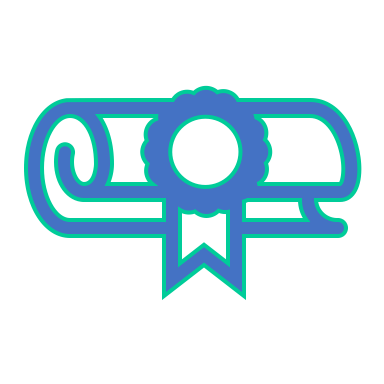 Geriatrics Palliative Medicine (MED-40000)
LSP (LSP-30410 and LSP-30420)
[Speaker Notes: Remember that your project does NOT have to be research!! It can be research OR patient safety/QI OR service learning OR community or global health
Course is Pass/Fail]
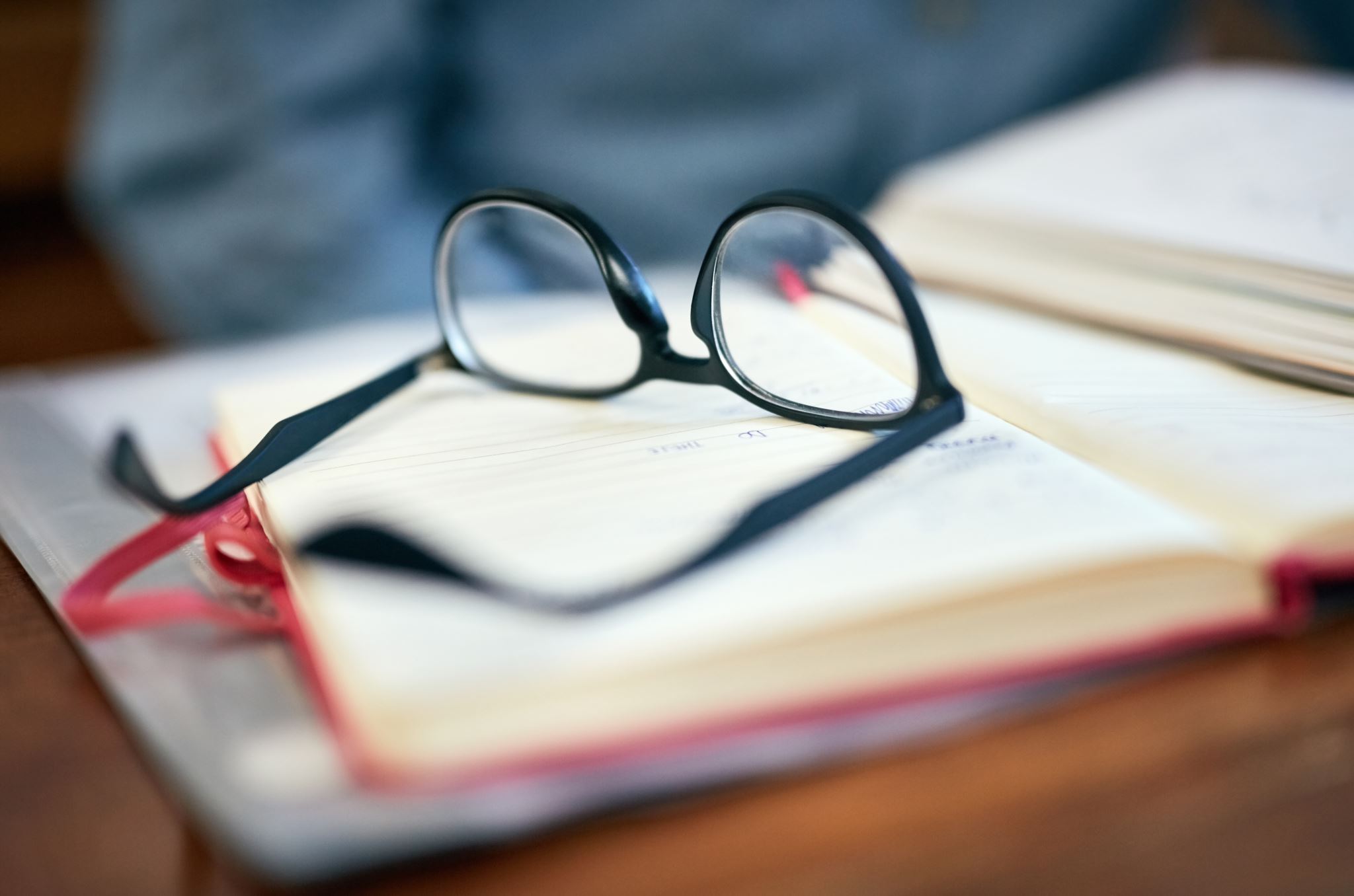 PCM (PCM 30410 and 30420)
Transition from role of learner to that of teacher of pre-clinical students
Required 20 total hours of teaching (10hrs per semester)
Most events will be virtual, so students at all campuses can participate
Experiential teaching reflections
Grading pre-clinical reflections
Small group debriefs
U/S labs
Clinical skills
Do not sign up for hours on JIs
Course director: Dr. Steve Nace (gnace@uthsc.edu)
Coordinators: Steven Henley (shenley8@uthsc.edu) & Alise Miller (akiraly1@uthsc.edu)
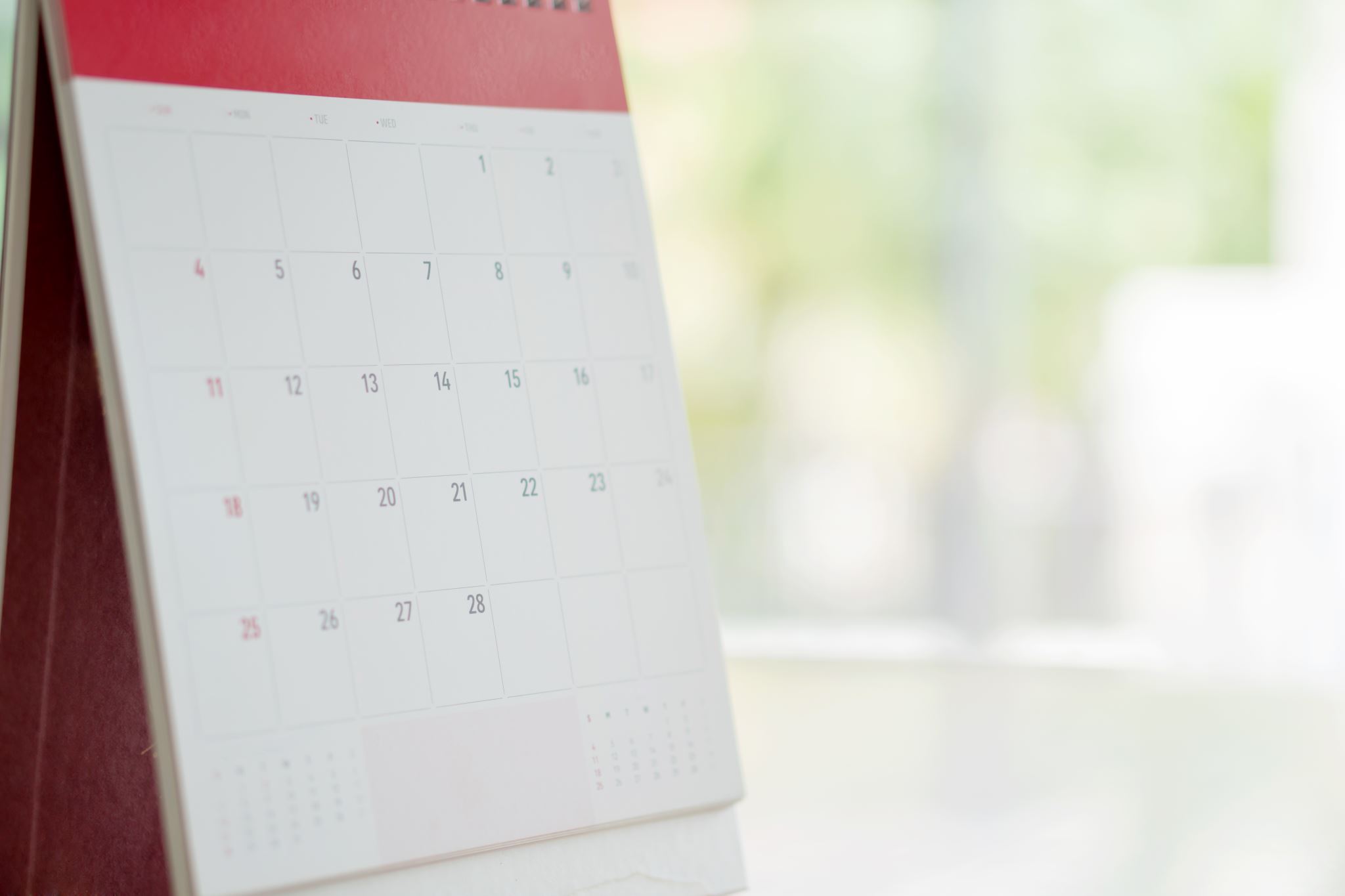 Electives – Dr. Bettin
20 total weeks of Electives are required for graduation. 
16 weeks of which are typically done in the M4 year.
This includes: 
CEs
Crisis medicine
Core Topics courses
M4 electives
We have over 230 2- and 4-week electives in UT System!
View course descriptions in the Academic Bulletin on OLSEN
Will be updated in January/February 2021 for the next academic year.
Can be done within UT system or at other LCME accredited medical schools
[Speaker Notes: We’ve asked all 230 faculty members to come tell us about their rotations]
Away Rotations
Typically would allow 3 of 4 electives to be outside UT System
Other LCME-accredited medical schools or international
Visiting Electives may have Pre-requisites
Not required/recommended for all specialties!
When to do an away rotation?
Competitive fields (Derm, Ortho, Ophtho, ENT, EM, NSY, etc)
To “open up a region”
To get your foot in the door at your top program(s)
Apply through the Visiting Student Learning Opportunities (VSLO)/ Visiting Student Application Service (VSAS) website
COVID considerations
Still do not know if away rotations will be offered next year
Recommend scheduling UT electives for now and then can drop later if away rotations are available 
Ms. Kimberlee Norwood is your contact person for questions about away rotations, VSAS/VSLO, away rotation evaluations
International Electives
LCME requirements
http://www.uthsc.edu/Medicine/students/international.php
Completed all core clerkships
8 weeks notice
Overseas mentor
Develop learning objectives
Letter of Acceptance
Complete application form
Mentor information
Must receive a grade
Must complete course evaluation
Seek approval from Sr/Assistant Dean of Clinical Curriculum
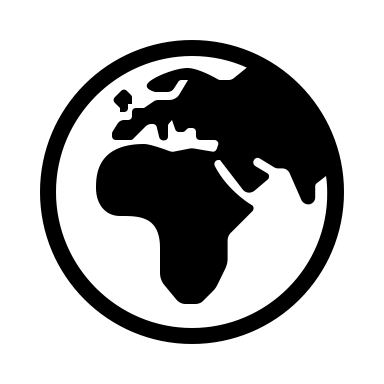 Completion of Core Clerkships
For rising M4s who still have Core Clerkships to complete 
Delayed or were unsuccessful with Step 1
Returning from Scholar’s Year after Block 5
LOA
COVID
Jenn Wilson will be sending a survey asking your preferences for when to complete these core clerkships
Cannot schedule all make-ups in Blocks 5/6 & C because we must leave some spots for the rising M3s
Completions may be done between May 2021 - Feb 2022
Ms. Wilson and Dr. Bettin to schedule all remaining clerkships in January.
Core Clerkship completions
Option Blocks
Typically would have 5 option blocks in M4 year:
1 for Step 2 exams
2 must be taken for interviews between Blocks 11-1
2 for your own choice (vacation/travel, preparation for residency, away rotations that don’t line up with UT calendar, extra study time)
COVID ruined this. 
Core Clerkship completions must be done in place of option blocks
If you’ve used up more than 3 option blocks- make an appointment with Dr. Jameson, Dr. Bettin, or Dr. Whitt. We will work with you!
Our Goal is to Graduate you ON TIME!
Evaluation in the Senior Year
Junior Internships and Electives
Based entirely on your clinical performance on the rotation
A, B, C, F
Rare exceptions: Online electives and research electives are Pass/Fail
Geri-Palli and Capstone are Pass/Fail
LSP and PCM are Pass/Fail
Junior Internship Evaluation Form
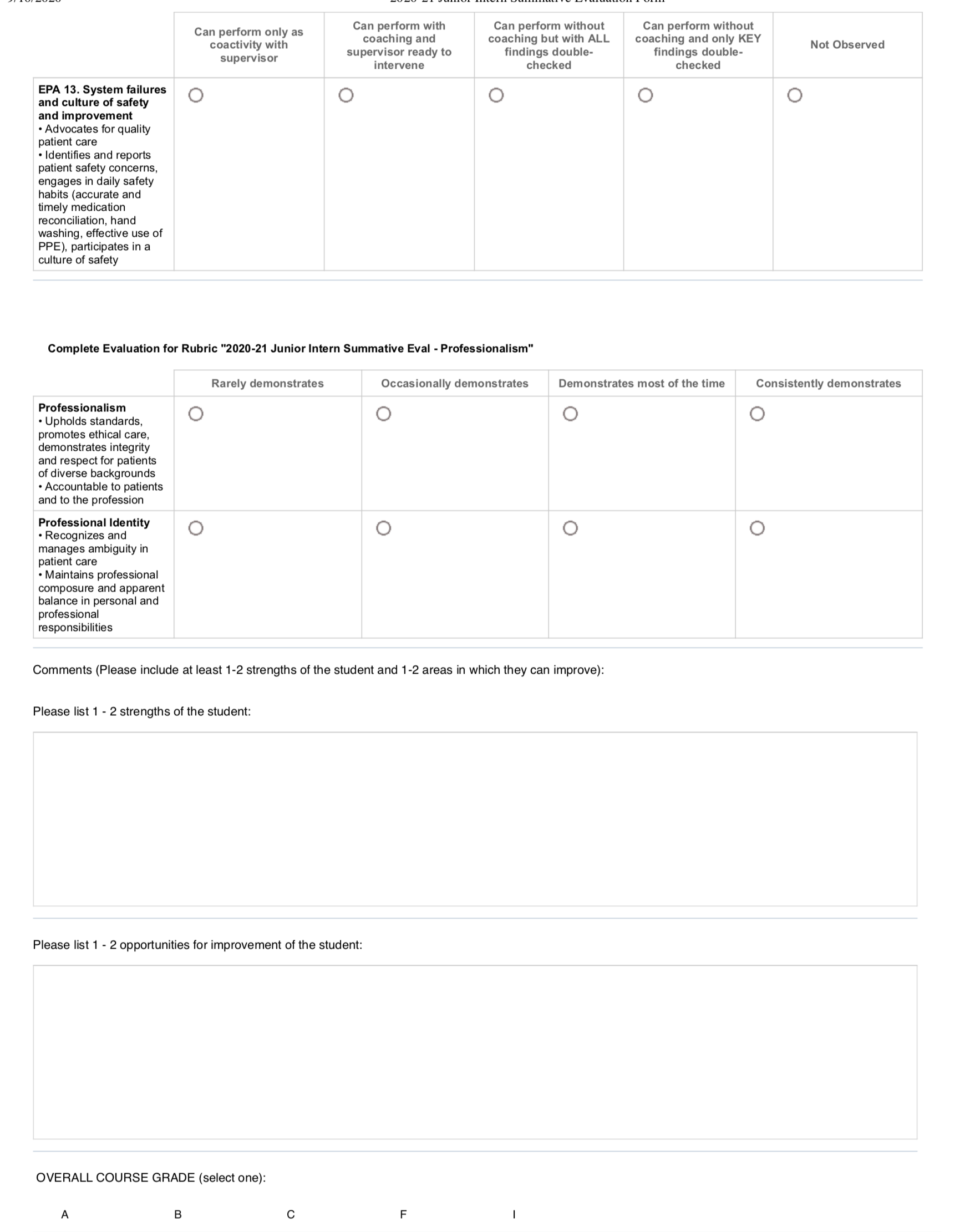 [Speaker Notes: Based on EPA’s- Entrustable Professional Activities
The COM has to verify that our graduates are ready to act safely and independently as interns on Day One of residency.
Junior Internships are the ideal location for documenting performance in these competencies.]
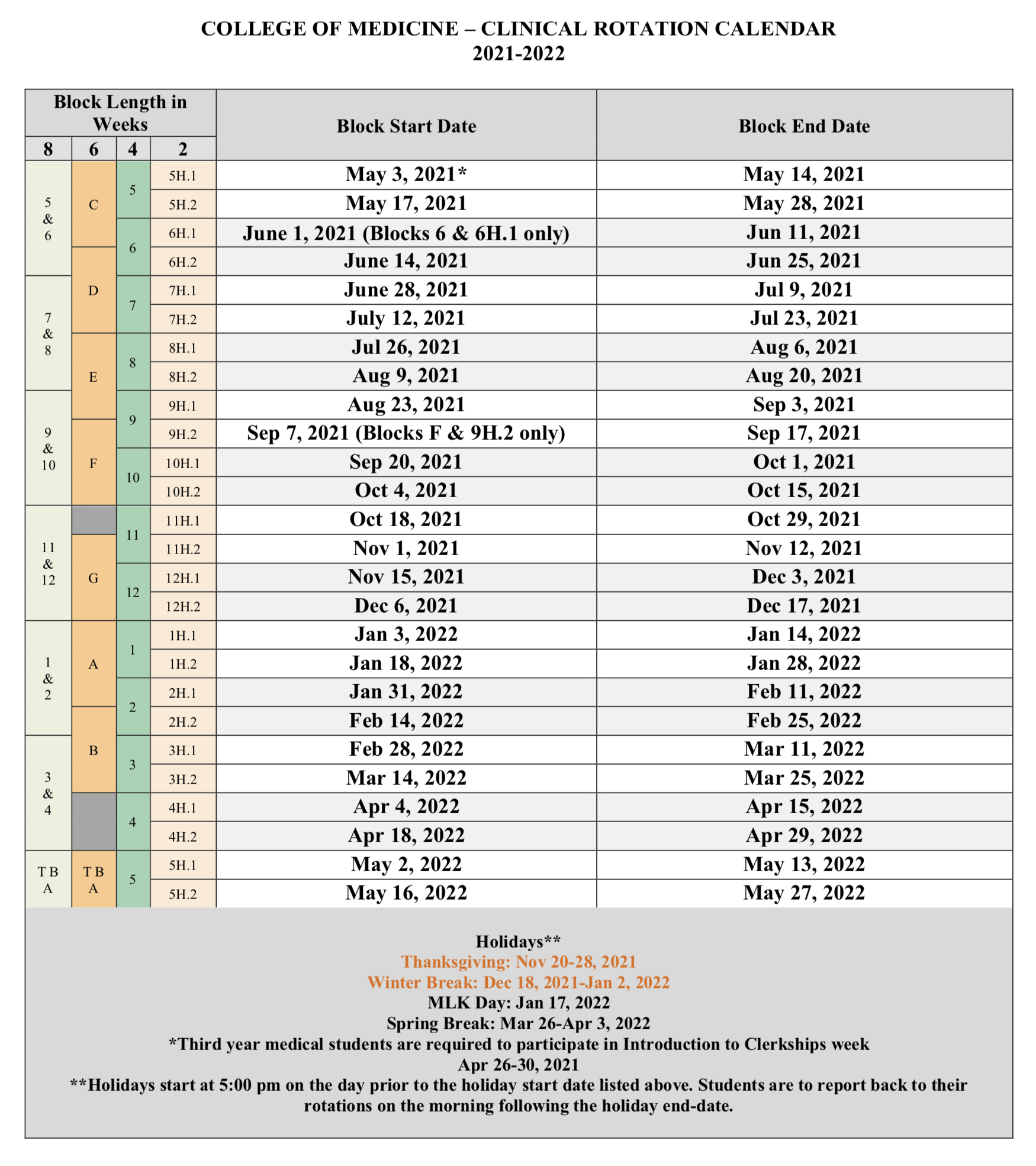 2021-2022ClinicalRotationCalendar
USMLE Step 2 Exams
Step 2 CK is required for graduation
Must take no later than October 31, 2021! 
Timing depends on: 
Your Step 1 score
Your chosen specialty
Your preference
Can schedule up to 6 months in advance
Must complete all core clerkships prior to taking OR take an NBME practice exam and pass by 10 points
Email practice test results to Dr. Jameson or Bettin
Step 2 CK - www.USMLE.org
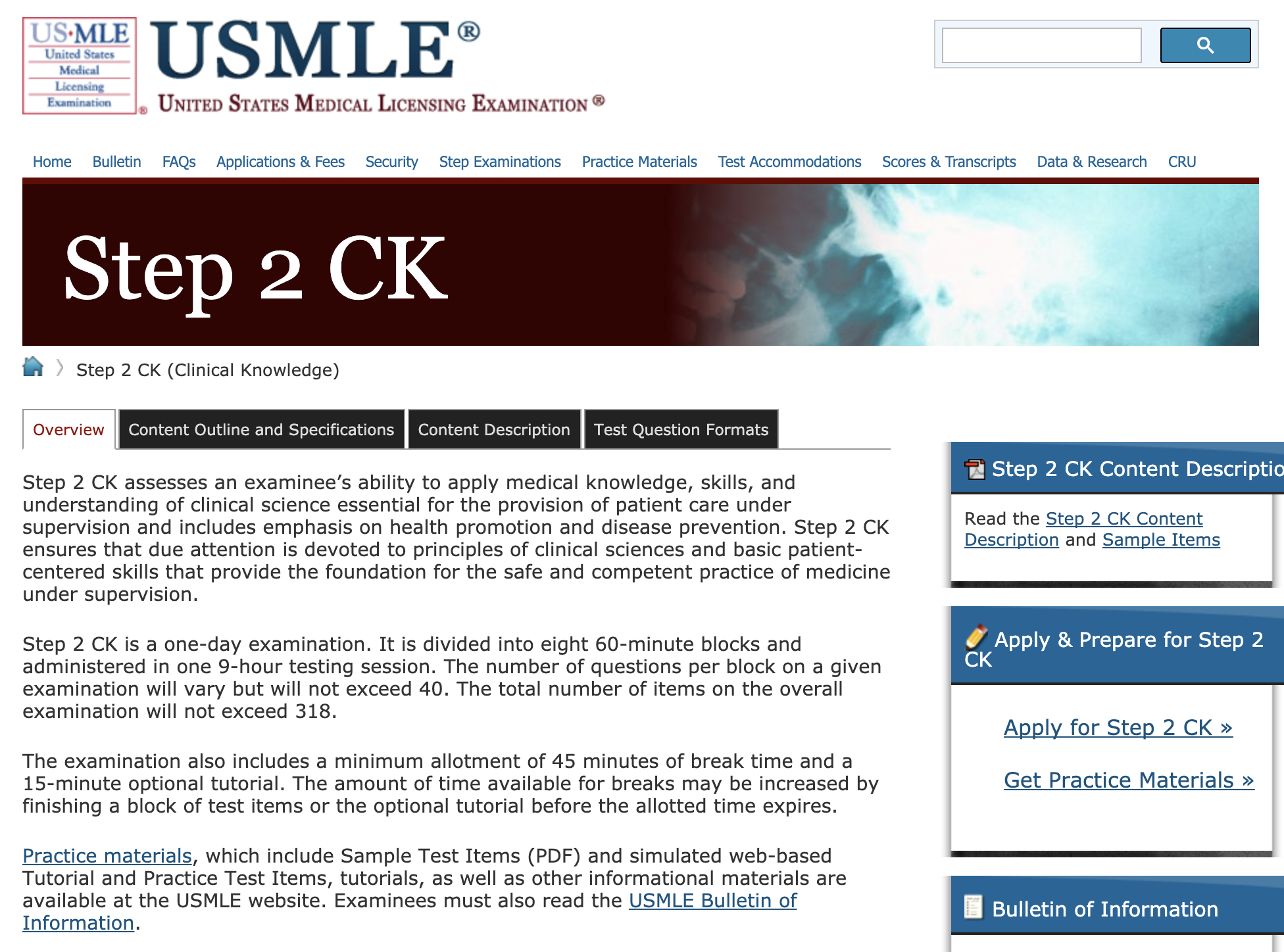 [Speaker Notes: Click 2X to fade in arrows to highlight

2 publications that will offer invaluable information, samples

CS Content and Description
Video
Patient note information]
USMLE Step 2 CK Fees
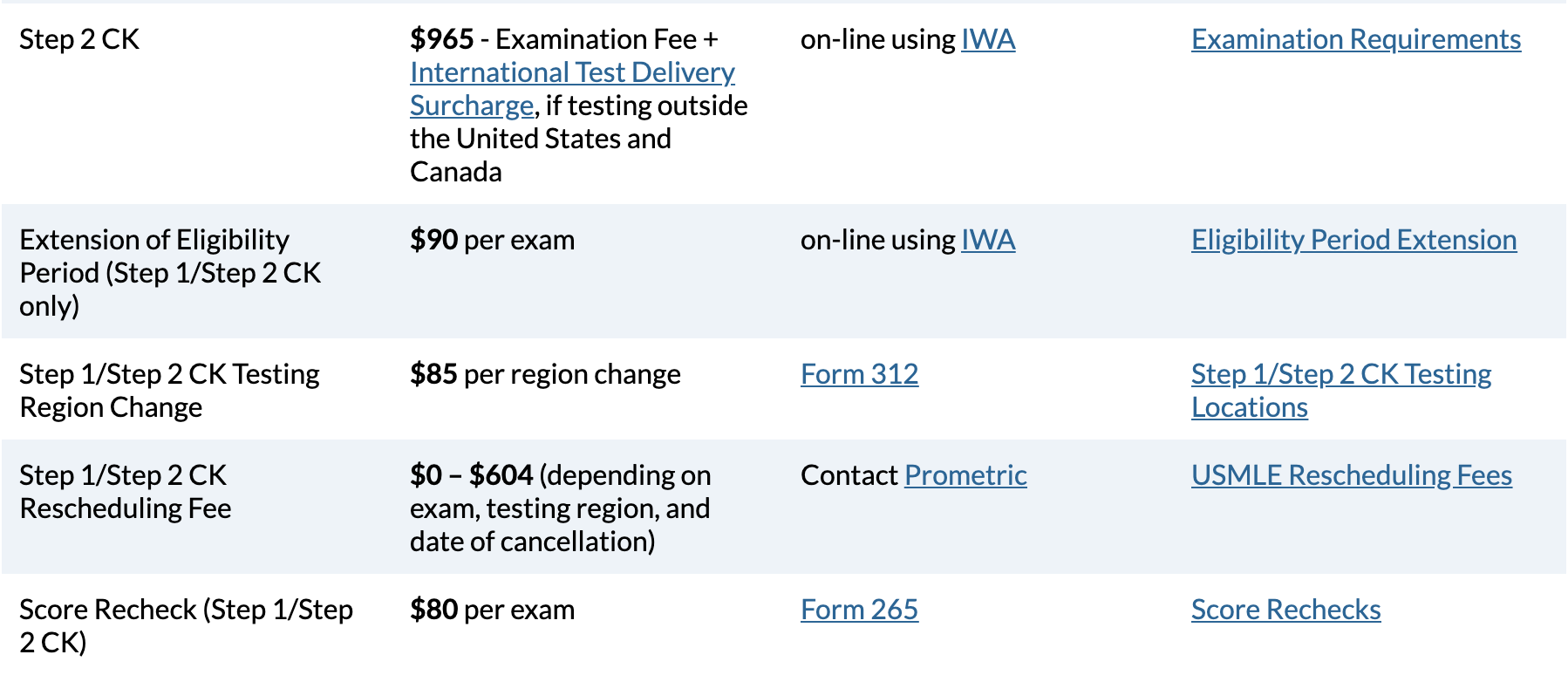 Step 2 CS – Not required*
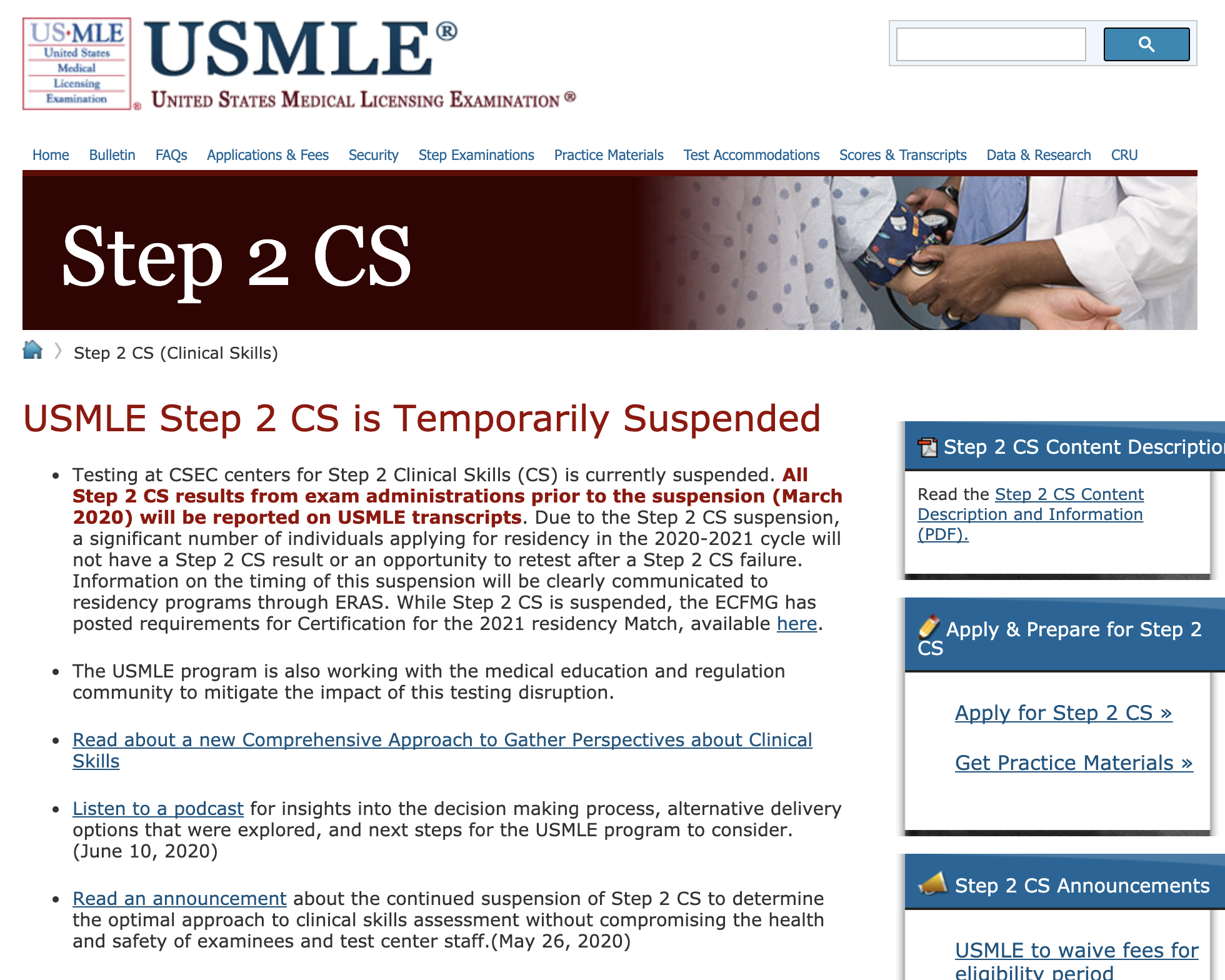 [Speaker Notes: Schedule Early – one year eligibility period to take after registering

The deadline is there for several reasons
	make sure you have a result available to residency committees when the submit their match list in mid-February
	if you do a lot better than you did on Step 1 it will help your residency application
	If you are not successful the first time around, it will give you enough time to retake it twice so that you can graduate with your peers and start residency on time.]
Mistreatment Policy- Dr. Jameson
You’ve heard about this policy at Orientation to med school and every clerkship since
Some of you have come forth to let us know about faculty, residents and ancillary hospital personnel who were in need of professional development.
Follow the directions in the Mistreatment policy on whom to contact in case of a complaint.
For JI’s and electives, it’s your instructor of record.
If the problem is the IOR, contact Dr. Womack or Dr. Jameson.
Or you can talk to the CD for that discipline, e.g., Dr. Bettin for a problem with the IOR for a peds specialty elective.
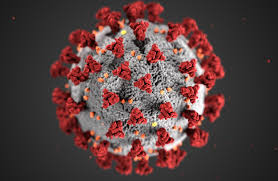 COVID Updates
Email CD, coordinator, and Dr. Bettin for exposures and positive tests. 
Remember appropriate PPE when seeing patients (face mask AND eye protection for ALL patients) and in workrooms.
Please be responsible, wear masks, social distance when in social settings. 
Recent uptick in quarantines/isolations - almost always due to social exposures. 
Holiday travel:
Staying home is best.
If you must travel, then drive. 
Wear a mask.
Social distance (including during meals).
Avoid large groups.
COVID tests are not required upon restarting rotations, but please be vigilant about watching for symptoms.
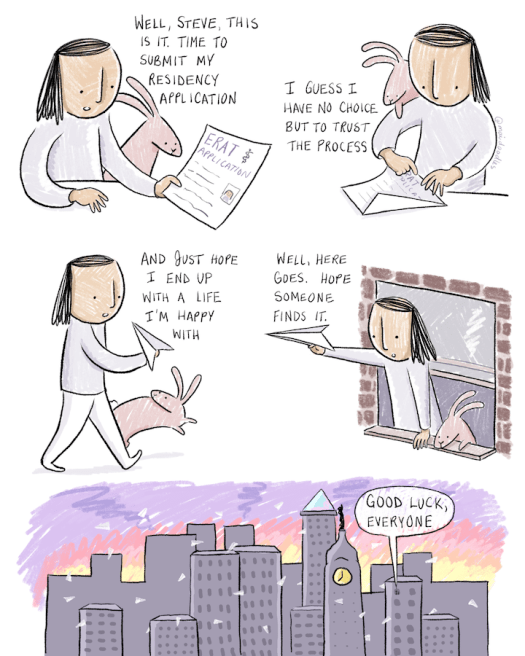 Approach to the M4 year?
Less a year and more a Fall
Best Year of Your Life!
Especially after the Match
Time to make the memories with friends before you disperse across the country.
Time to get your life in order before moving
Travel if you have the time and money (and current pandemic permitting)



But, do yourself a favor . . .
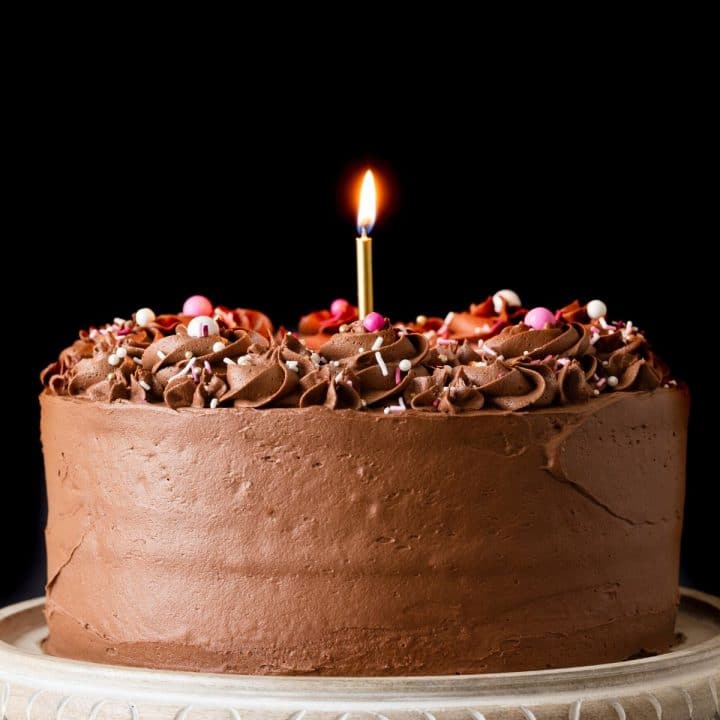 Put some icing on that cake
Time to make conceptual connections
Apply that foundational basic science to what you’ve learned clinically
Create your 10 minute On-the-Fly teaching talks
You know what you are most likely going to see
Prepare a short “UpToDate” page for these
It will arm you during the heat of battle
Knowledge is POWER!
It will make you a great teacher!
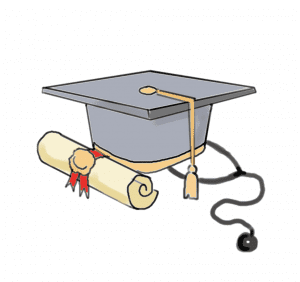 Graduation: May 27th, 2022
M4 Orientation Part 2: Scheduling
Wednesday, January 13th @ 4:00pm CST/5:00pm EST
M4 Scheduling Process
Updates on Step 2 (if any)
Updates on Away Rotations
GHHS Nominations
Due tomorrow Friday November 30th
Will be listed in Graduation Program
These people supposedly represent the best of your class
These people represent you!
Make it count by sending in your vote!